Команда Fire
Пятый день чемпионата
Процесс приготовления пряников
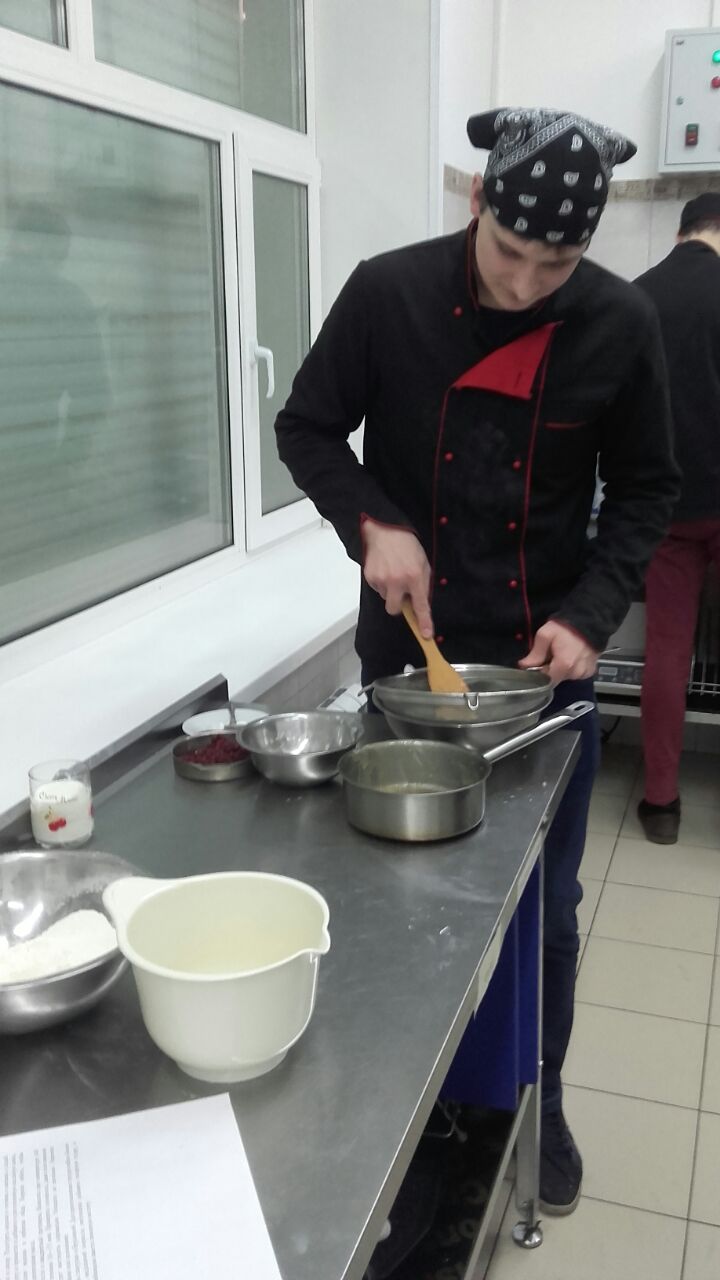 Подготовка нашей командой упаковочного материала для продажи пряников
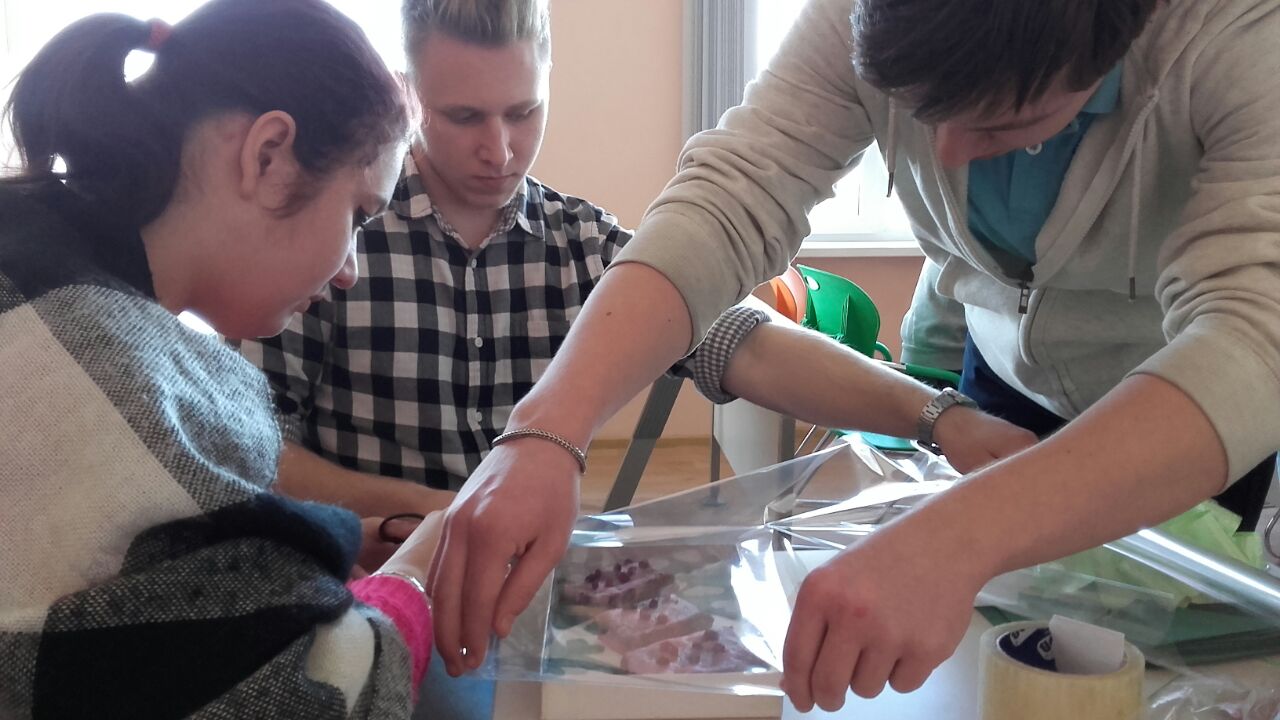 Упоковка
Оглашение результатов пятого дня испытаний
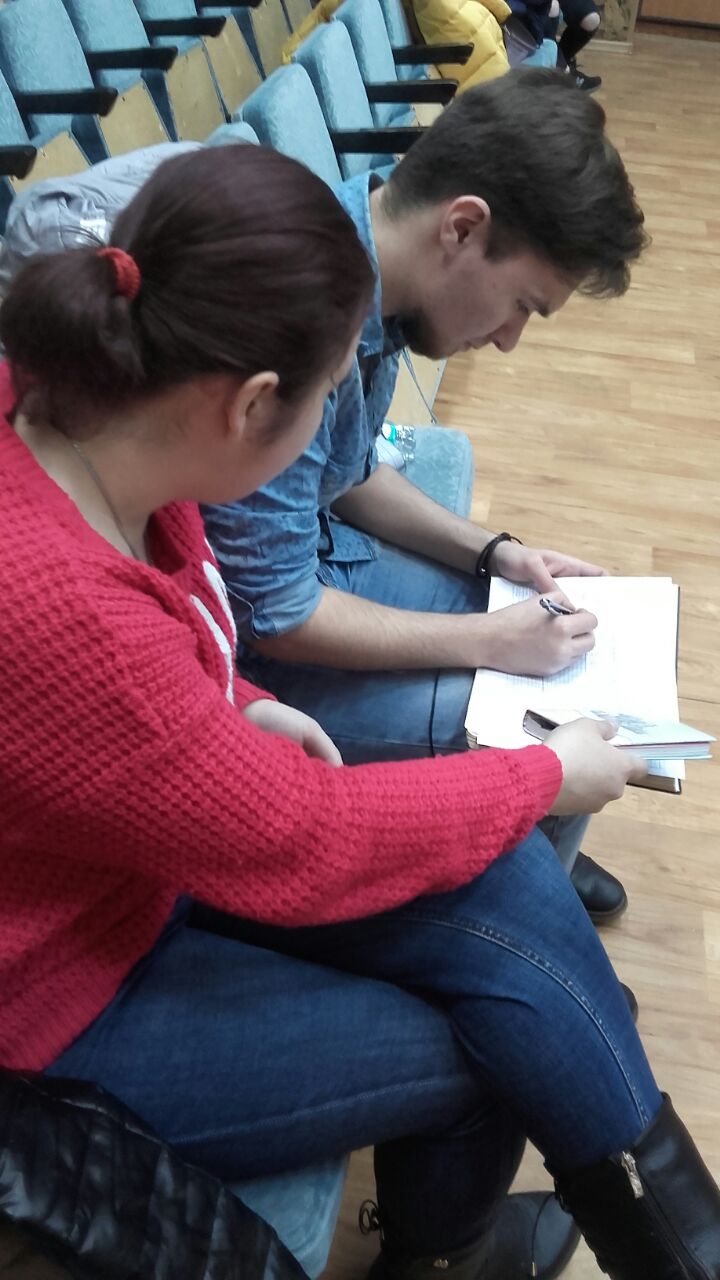